Download the App “Mentimeter”ORGo to www.menti.com
Use the code
907543
Social Development and Children Who Are Deaf or Hard of Hearing
Joni Alberg, PhD
Yale Alberg & Associates
April 9, 2018
What I will be talking about...
Skills

Self Esteem

Social Development and Children Who Are D/HH

Measuring Skill Acquisition

Instructional Strategies
Social behavior is the one subject on which children are graded every single day.
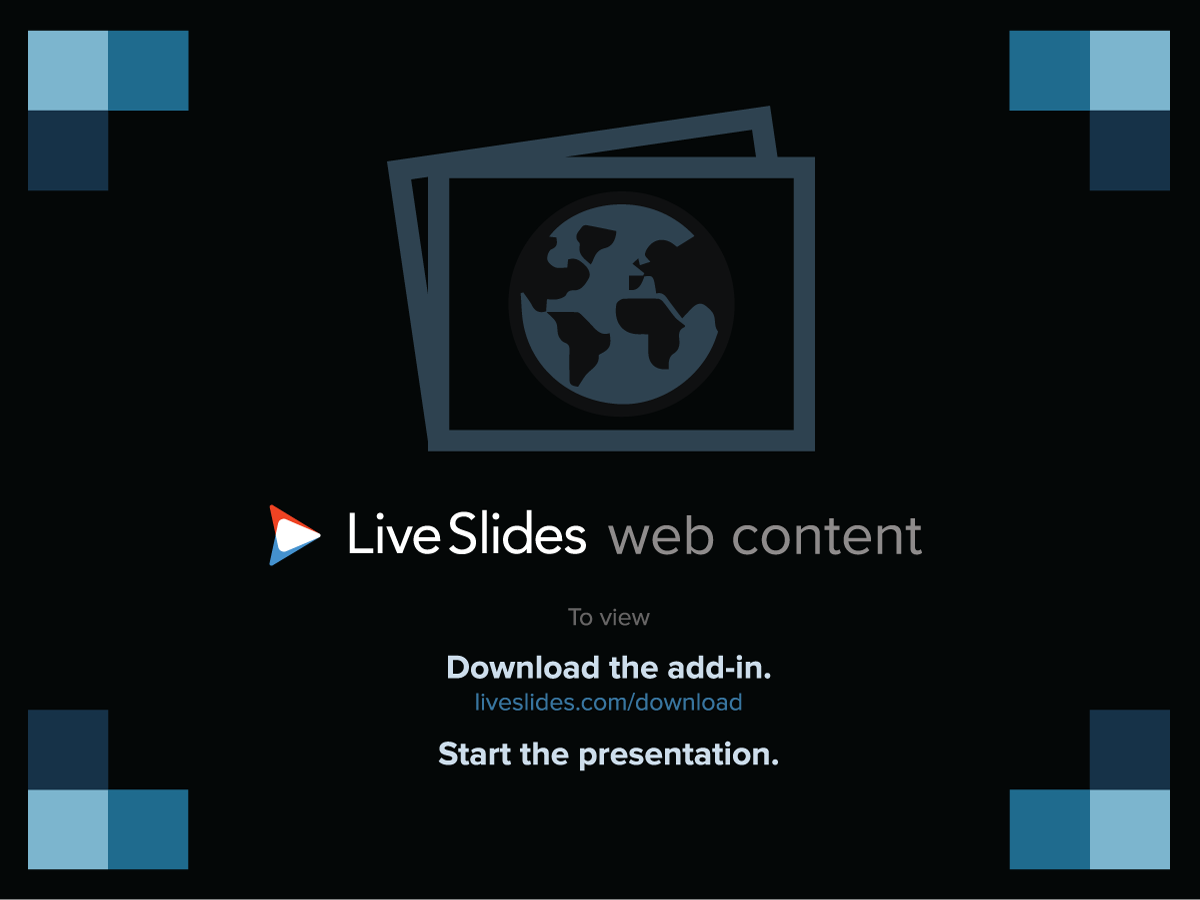 [Speaker Notes: LiveSlide Site
https://www.mentimeter.com/s/060de414431561939a5e4b0db5b31fa1/07563c319baf/edit

W]
Developing Social Skills
Children begin the process of socialization as soon as they are born.
[Speaker Notes: Learn from family and community
They may learn good social skills
Or they may learn bad social skills --- examples
Therefore they must be taught

Developmental milestones

VERY WELL.com]
Social Skill Groupings
Foundational skills

Interaction skills

Affective skills

Cognitive skills
[Speaker Notes: Helpful to categorize social skills in some way—makes it easier to focus on skill groupings. This is one way.]
Foundational Skills
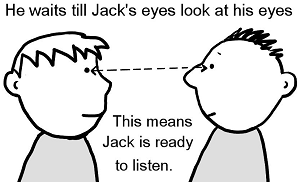 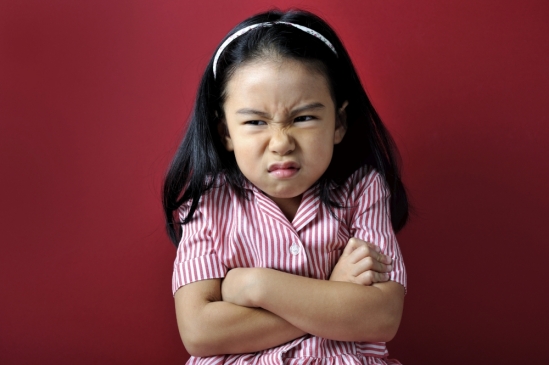 [Speaker Notes: What skills would you consider as “foundational?”

Eye contact
Reading the emotional signals of others
	facial expressions
	body language
Personal space
Self regulation]
Interaction Skills
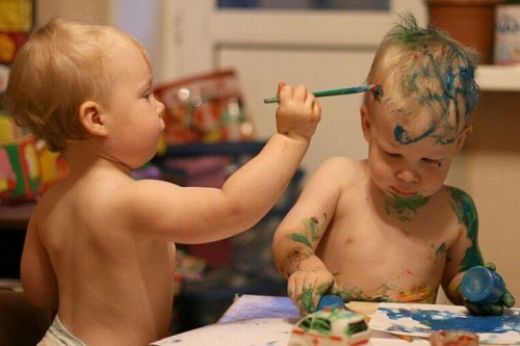 [Speaker Notes: Resolving conflict
Making friends
Taking turns
Sharing
Initiating and ending conversations]
Interaction skills
Affective Skills
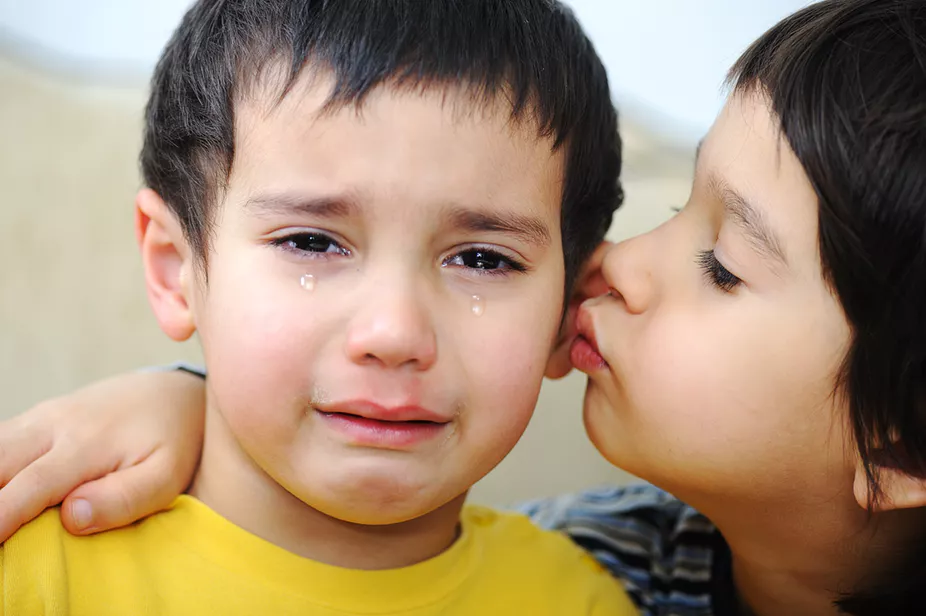 [Speaker Notes: Idetnifying own feelings
 recognizing feelings of others
Empathy
Determining if someone is trustworthy --]
Cognitive Skills
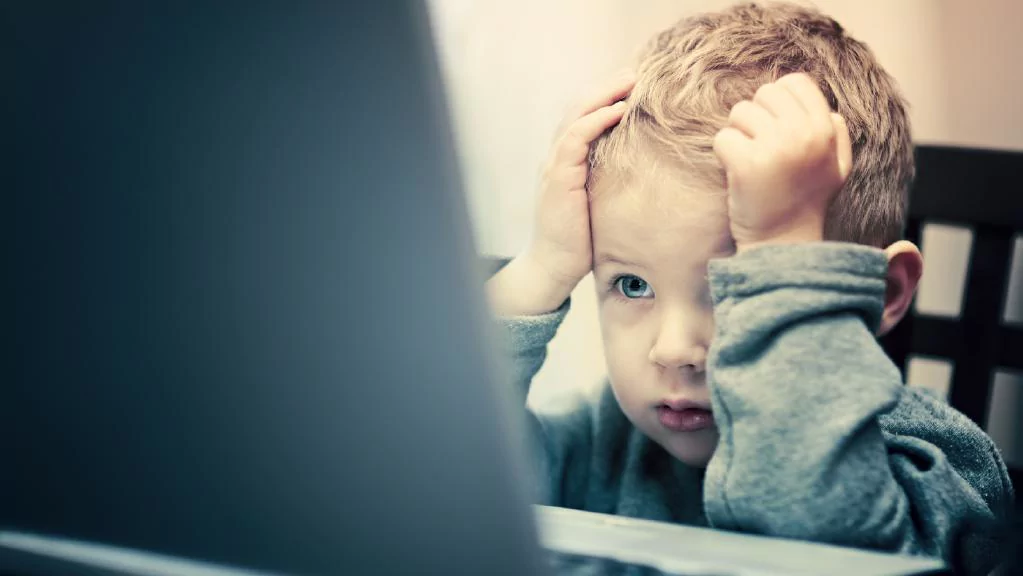 Cognitive Skills
[Speaker Notes: Making choices
Understanding community norms
Determining appropriate behavior to use in different social situations]
Self Esteem
Most fears of rejection rest on the desire for approval from other people. Don't base your self-esteem on their opinions.

Harvey Mackay
[Speaker Notes: Goal is for children to develop positive self esteem
Worth as an individual


How we see our perceived value to the world and others
Gives us strength and flexibility to take charge of our lives and grow from our mistakes without fear of rejection
High self esteem individuals are more likely to persist in the face of failure.
SES
Must be on the lookout for low self esteem and immediately develop a plan to address it.]
Research Has Shown...
Classroom participation is the greatest single predictor of social success for school aged children.
Interrelated Construct of Social Skills
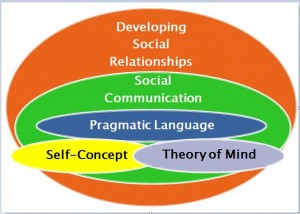 © Karen Anderson
[Speaker Notes: Why the construct is important

Shows how everything interconnects. 

Language is at the center]
Social behavior is the one subject on which children are graded every single day.
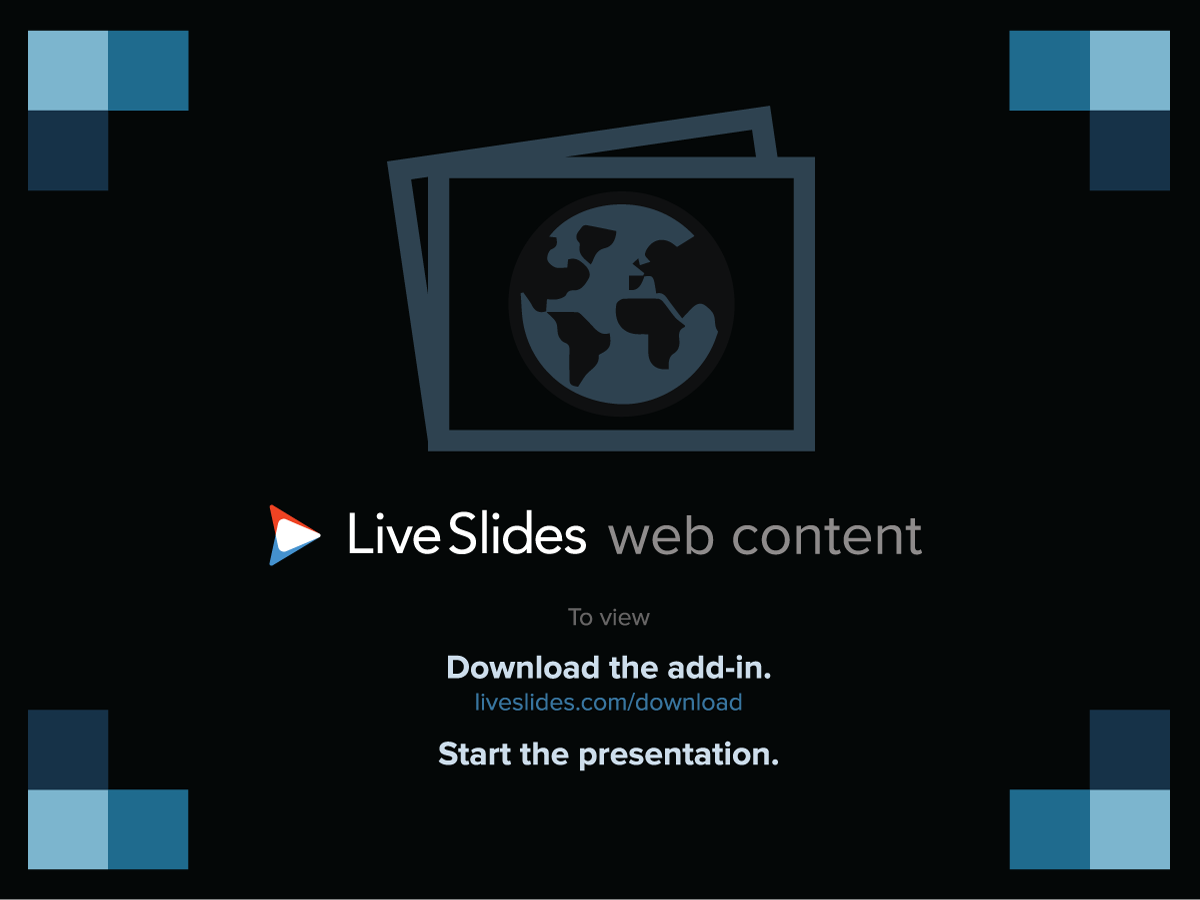 [Speaker Notes: LiveSlide Site
https://www.mentimeter.com/s/409018a203f64da2d9be783407b418e0/849ef3ec9e5a/edit]
Functional hearing
Functional communication
Speech intelligibility
Spoken language reception/expression skills
Maturation
Quality of hearing technology and use of hearing
Age of diagnosis
Age of audiological & educational interventions

Home languages other than English
Communication participation
Preferred mode of communication
Participation in school and community activities
Parent participation in the student’s education
Teacher-parent communication
[Speaker Notes: Language nuances—example---I love your outfit! (nicely)		I love your outfit (sarcastically)]
Success is typically measured in terms of language and academic achievement comparable to hearing peers.
Imperative social achievement be included in overall measurement of success.
Assessment
Does child have the necessary language for social interactions?

Does child have the necessary underlying social skills upon which they can achieve higher-order skills?
Types of Assessments
Teacher observation
Parent observation
Student self assessment
[Speaker Notes: Parents may see their children differently than the children see themselves.]
Instructional Strategies
Direct instruction

Role play

Auditory practice
http://infanthearing.org/ebook-educating-children-dhh/index.html
Social behavior is the one subject on which children are graded every single day.
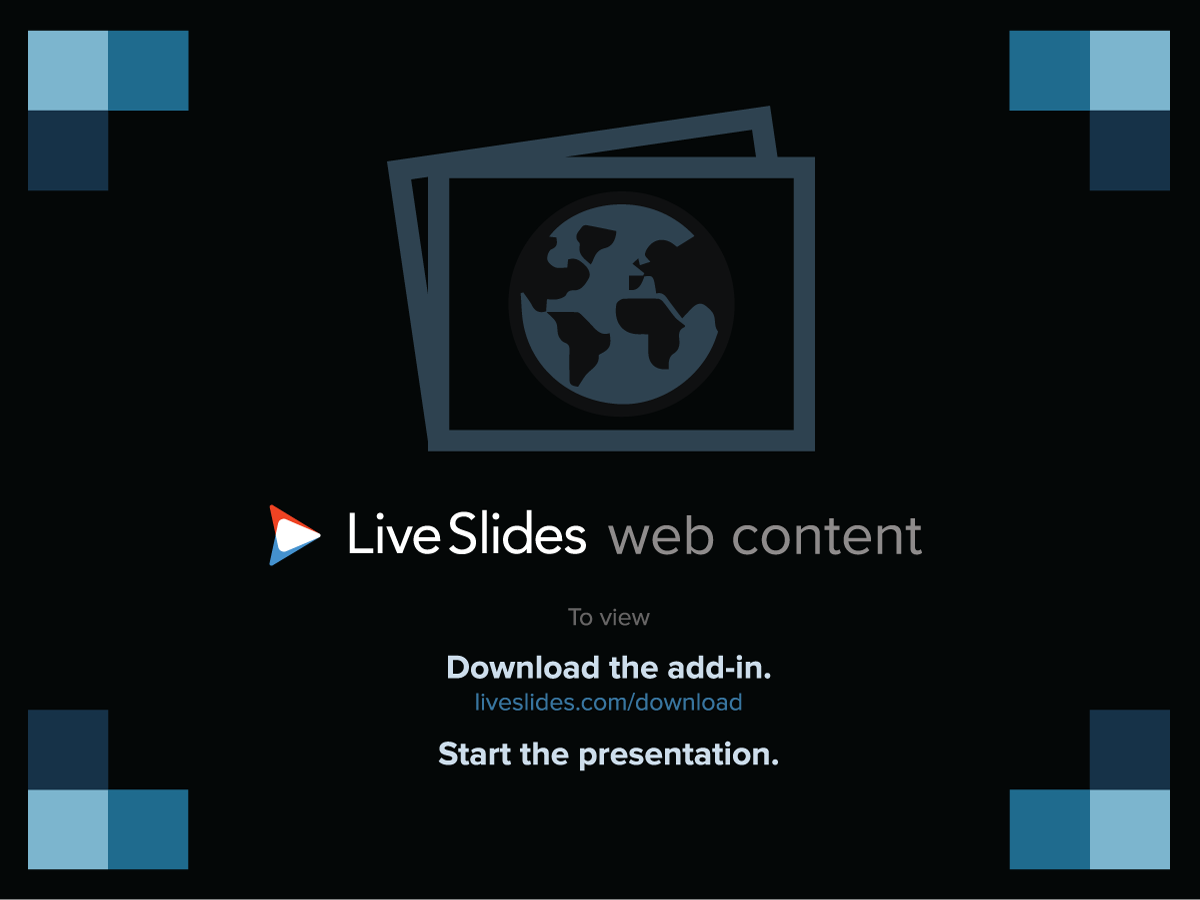 [Speaker Notes: LiveSlide Site
https://www.mentimeter.com/s/b081e410d8861f42e2d7b10258ca2422/0fa7513a1894/edit]
Copy of this PPT is available on my website

www.yalealberg.com